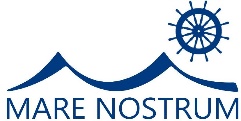 Green Solutions in Shipping
Sandro Vidas, mag. oec.
CSA Mare Nostrum
7. March 2018
Zagreb
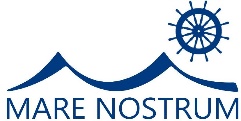 Croatian Shipowners’ Association Mare Nostrum
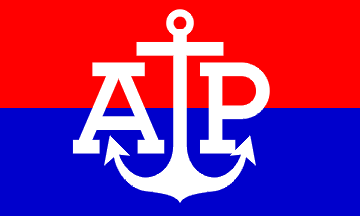 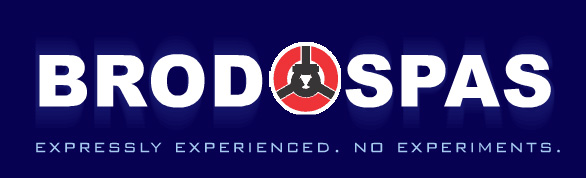 Founded 5. February 1991

10 members, 138 ships, 1.74 mil. GT

ECSA
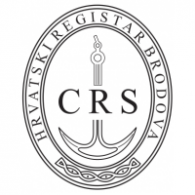 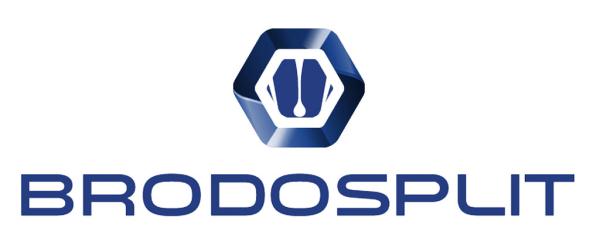 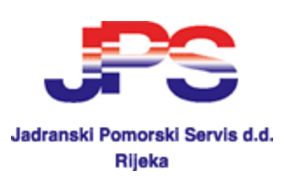 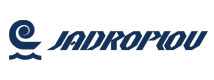 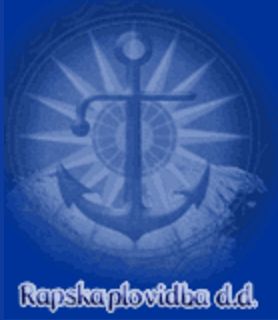 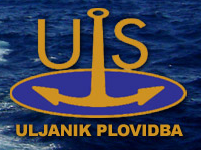 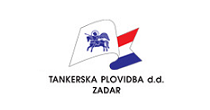 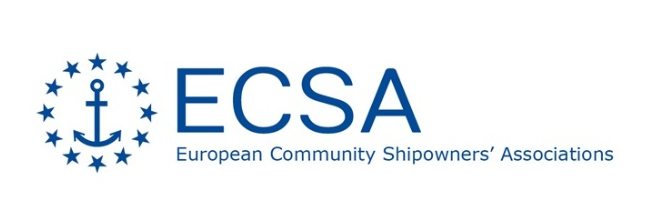 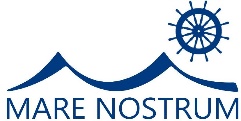 1. International Shipping Standards
The International Convention for the Prevention of Pollution from Ships, 1973 MARPOL
Sulphur Cap 2020
NOx Tier III Standard

International Convention for the Control and Management of Ships' Ballast Water and Sediments (BWM)

EU MRV Regulation, (Monitoring, Reporting, Verification) 2015/757

International Convention on the Control of Harmful Antifouling Systems on Ships, 2001 (AFS Convention)
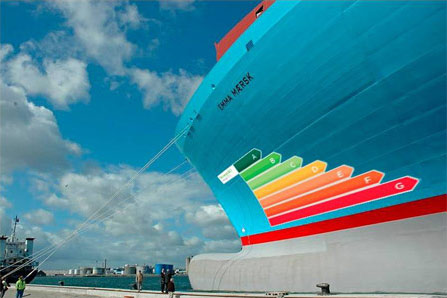 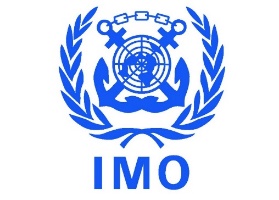 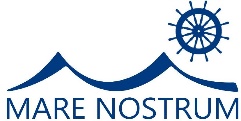 BWM - U.S.C.G. approved
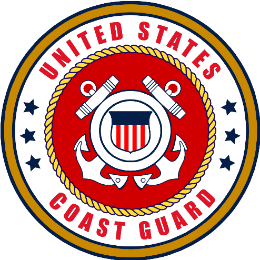 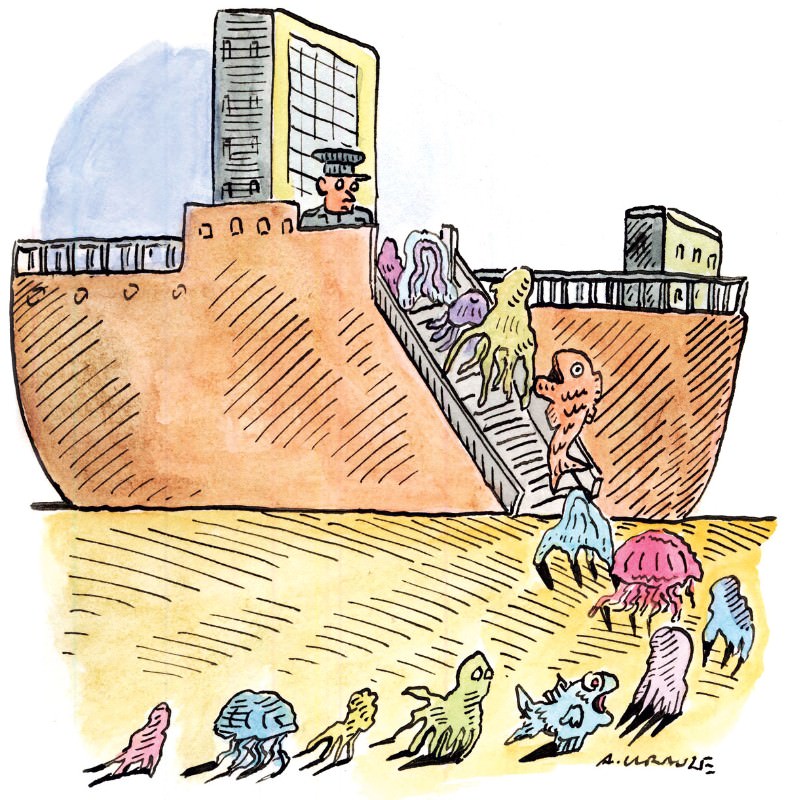 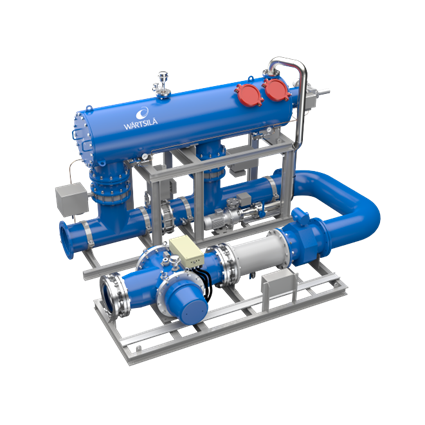 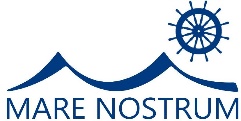 Global Sulphur Cap 2020
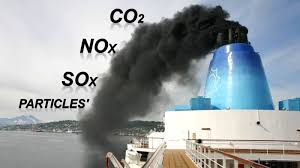 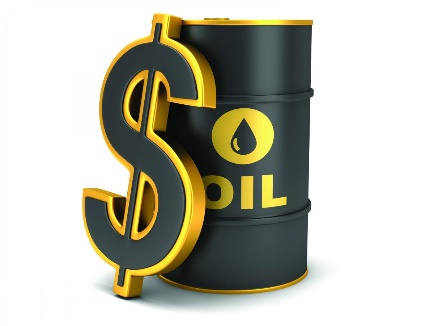 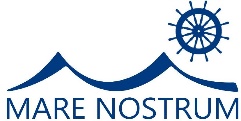 Scrubbers
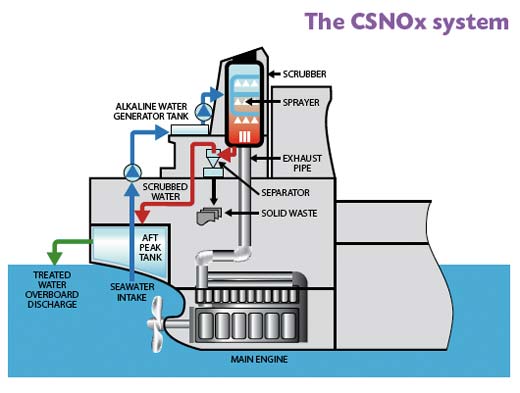 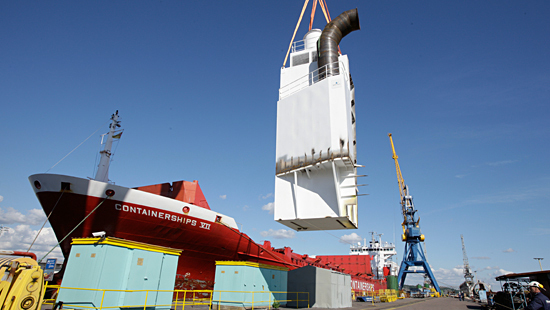 Price for one scrubber: 2 – 2.5 mil. USD
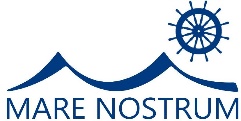 2. Shipbuilding 2018 – 2023
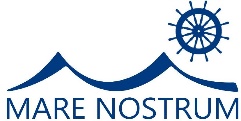 Hybrids and LNGs
LNG RO RO
Damen ASD TUG 2810 
electricity and diesel
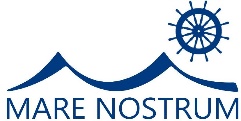 Hybrids and LNGs
LNG RO RO
LNG Passenger Ship
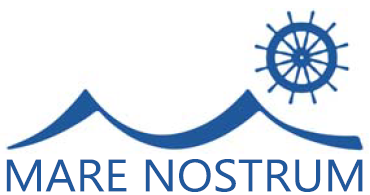 Scandlines
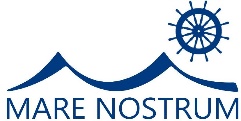 LNG bunkering – ports of Rijeka, Ploče and Vukovar
Port bunkering
LNG Bunkering Vessel
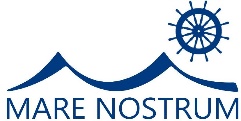 LNG Barge and Cold Ironing– ports of Split and Dubrovnik
Cruise Ports
Hummel LNG Barge
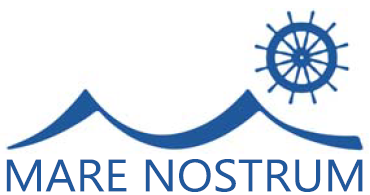 3. Motorways of the Seaexamples and working material
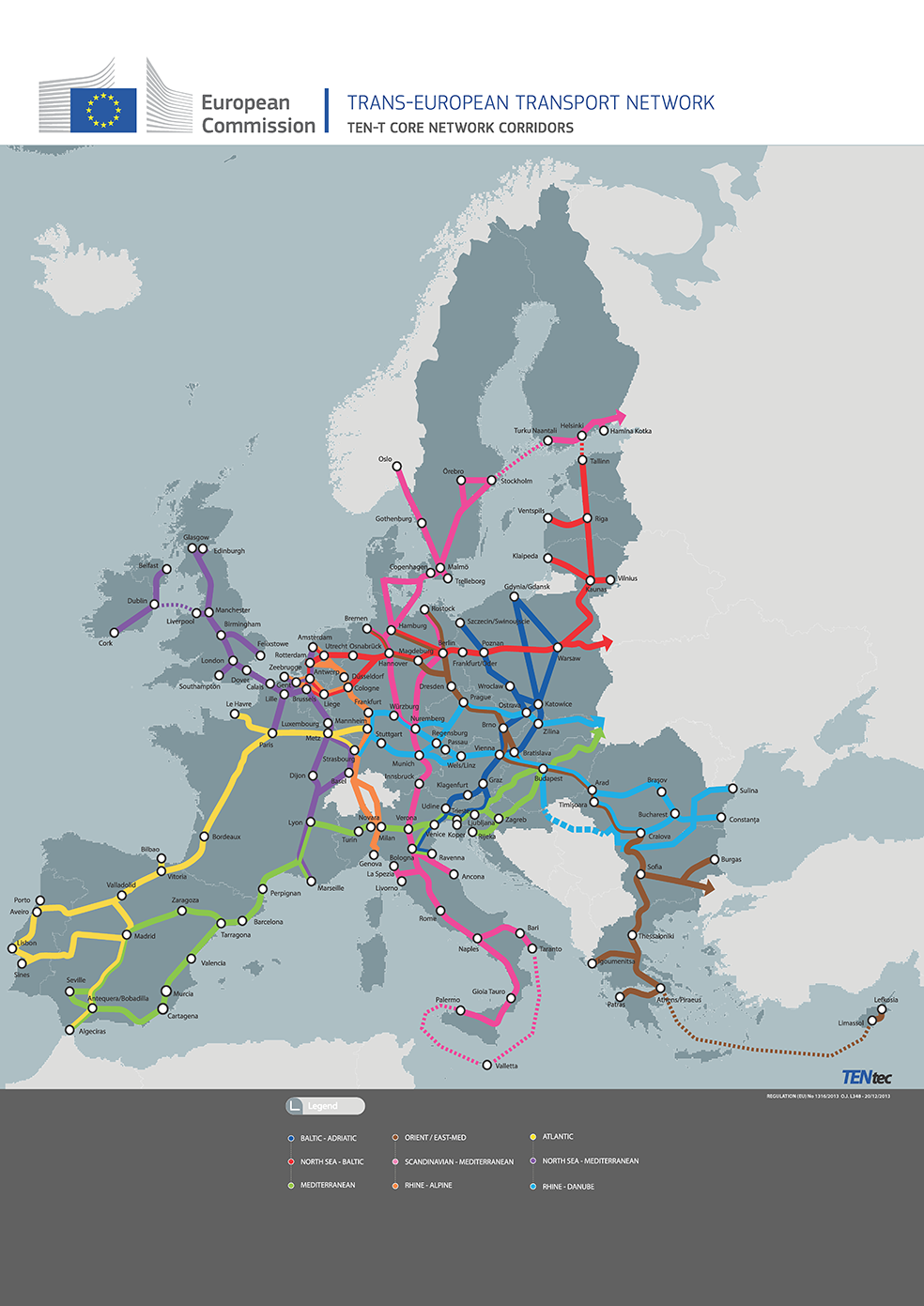 LIMITS
Only for Short Sea Shipping
Ships in International Shipping?
Only 1 Core Port – Rijeka
Shipowners would like to improve the overall performance of its fleet and not only the performance of ships operating on the Core network
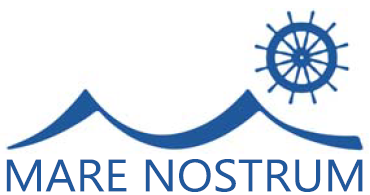 MoS Pillar I – Deployment of alternative clean fuels and green shipping
Technologies reducing CO2 (climate change) 
Facilities for LNG, methanol and other clean fuels in ports and aboard 
    vessels incl. bunkering barges 
Technologies reducing NOx emissions 
On-shore power supply systems for ships 
Batteries (fuel cell) 
Energy efficiency measures on ships (hull, propellers, re-blading etc) 
Facilities for oil and other ship waste in ports 
Facilities for sludge from scrubbers 
Waste water treatment systems on ships 
Ballast water treatment systems
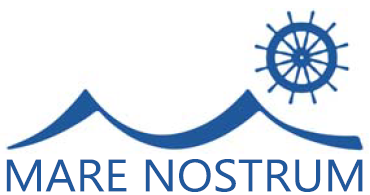 MoS Pillar II - Port infrastructure development & upgrade of maritime links
Develop the port infrastructure, handling facilities, freight terminals, logistic platforms and freight villages together with improved port access 
Develop reliable short sea shipping transport services integrated within door-to-door logistics chains and connecting core network corridors 
Improve logistics and administrative ICT management systems 
Increase safety and security during port handling operations 
Increase the environmental performance of ships on dedicated MoS links
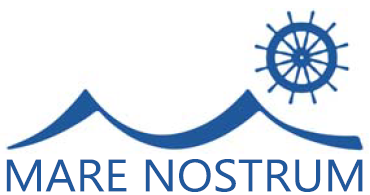 Plans for fleet renewal?
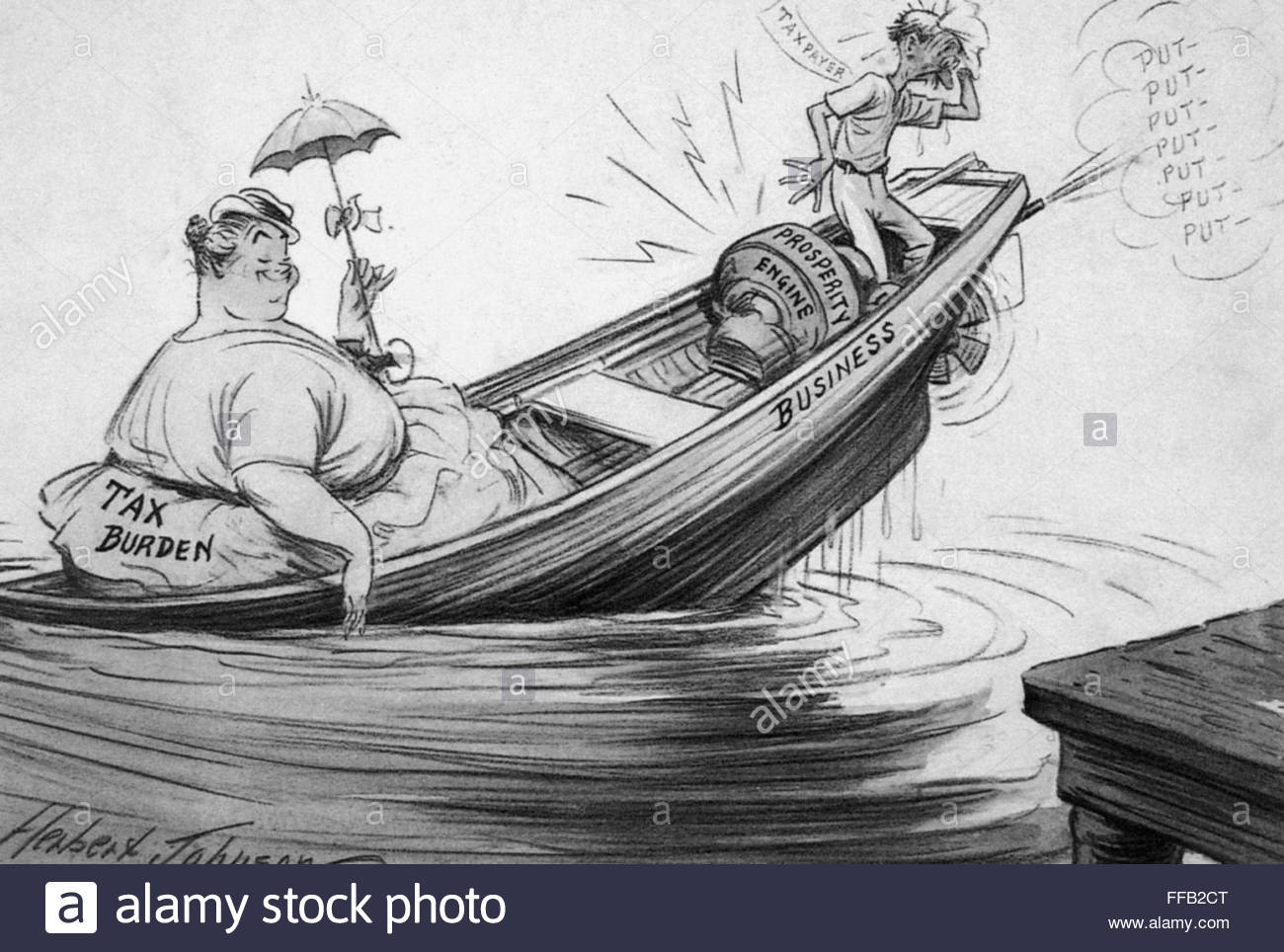 Public procuremement vs State Aid
Croatian Shipowners in Tonnage Tax
Tax payed even if the ships are not operating
No State Aid allowed
Not calling EU ports
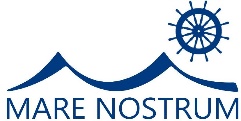 Mare Liberum
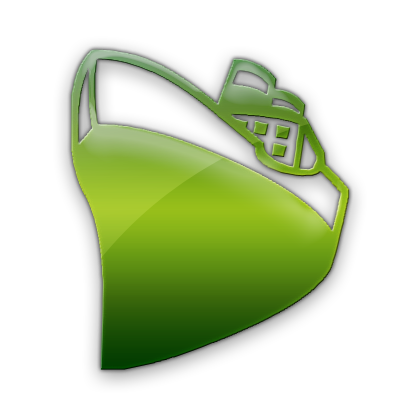 Croatian Shipowners’ Association Mare Nostrum
Zagreb, 2018